Thứ Hai ngày 9 tháng 11 năm 2024
Tiếng Việt
Bài 18: Món quà đặc biệt (tiết 3)
1. Luyện tập
Bài 1. Tìm từ chỉ đặc điểm có trong đoạn thơ dưới đây:
Ai cũng nghĩ đến mẹ mình 
Dịu dàng, đảm đang, tần tảo
Ai cũng thương thương bố mình
Vụng về chăm con ngày bão.
                        (Nguyễn Thị Mai)
Có một giờ Văn như thế
Lớp em im phắc lặng nghe
Bài “Mẹ vắng nhà ngày bão”
Cô giảng miệt mài say mê.
đảm đang
tần tảo
Dịu dàng
Vụng về
Đảm đang, tảo tần: thường nói về người phụ nữ làm lụng vất vả chăm lo cho gia đình.
Vụng về: không thạo, không quen làm.
Từ chỉ đặc điểm nói về người: chăm chỉ, hiền lành, tốt bụng.
Bài 2. Ghép mỗi câu sau với kiểu câu thích hợp.
- Chị xóa dòng “Nấu ăn không ngon” đi chị!- A, bố rất đẹp trai nữa ạ!- Chị cắm cúi viết thêm vào tấm thiệp.
Câu kể            Câu cảm             Câu khiến
-Chị xóa dòng “Nấu ăn không ngon” đi chị!
Bài 3. Nêu dấu hiệu nhận biết câu khiến.
Câu khiến dùng để nêu yêu cầu, đề nghị, mong muốn. Trong câu khiến thường có các từ: hãy, đừng, chớ, đi, thôi, nào, nhé,… cuối câu có dấu chấm tham (!).
Bài 4. Sử dụng các từ hãy, đừng, chớ, đi, thôi, nào, nhé  để đặt câu khiến trong mỗi tình huống dưới đây:
a. Nhờ người thân hướng dẫn làm bưu thiếp
b. Muốn các em nhỏ trật tự khi xem phim trong rạp
c. Muốn bố mẹ cho về thăm quê
d. Muốn bố mua cho cuốn truyện mình thích
M: Chị hướng dẫn em làm bưu thiếp đi!
b. Muốn các em nhỏ trật tự khi xem phim trong rạp
Phim đang chiếu, các em hãy trật tự nào!
Các em hãy trật tự đi!
c. Muốn bố mẹ cho về thăm quê
Mẹ ơi, mẹ cho con về thăm quê đi!
Bố ơi, bố cho con về thăm quê cùng bố nhé!
d. Muốn bố mua cho cuốn truyện mình thích
Bố ơi, bố mua cho con cuốn Truyện cổ tích Việt Nam đi!
Bố mua cho con cuốn Truyện cổ tích Việt Nam, bố nhé!
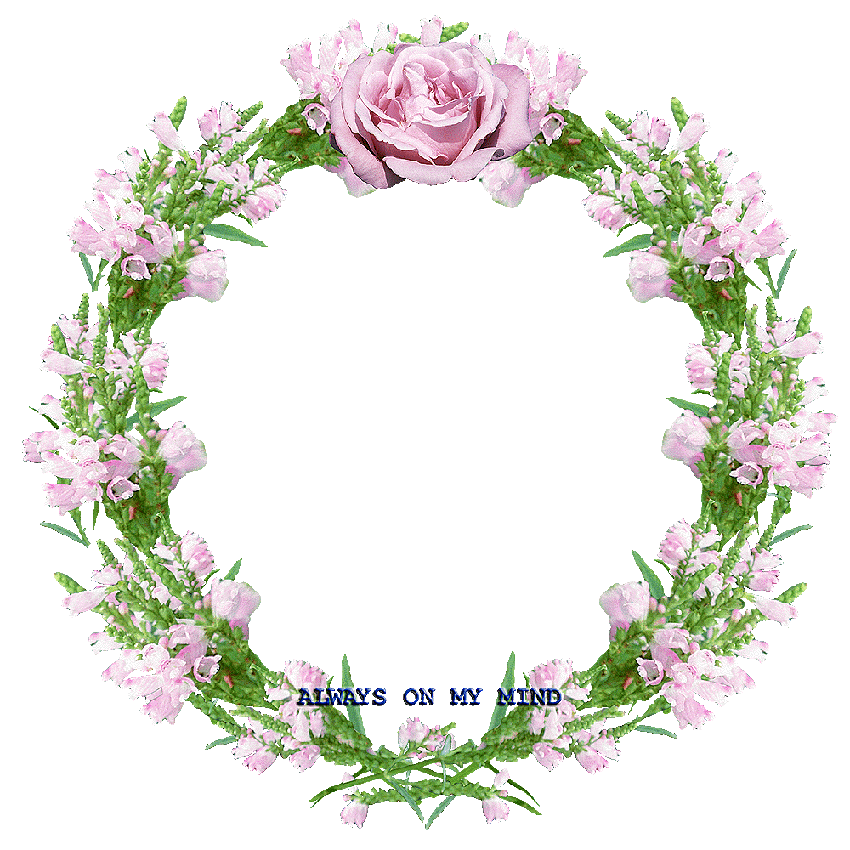